Муниципальное бюджетное общеобразовательное учреждение 
«Средняя общеобразовательная казачья кадетская школа с.Знаменка»
Нерчинский район, Забайкальский край


Презентация  к уроку окружающего мира
«Горы и люди. Безопасное поведение в горах»
2 класс

 Составила учитель начальных классов
Хаустова Татьяна Александровна

2013 год
Путешествиев горы
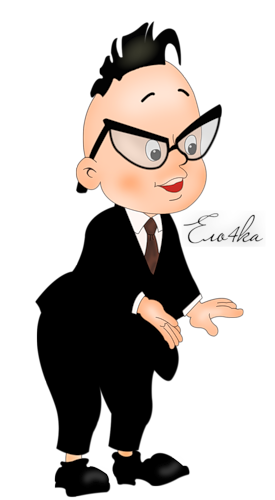 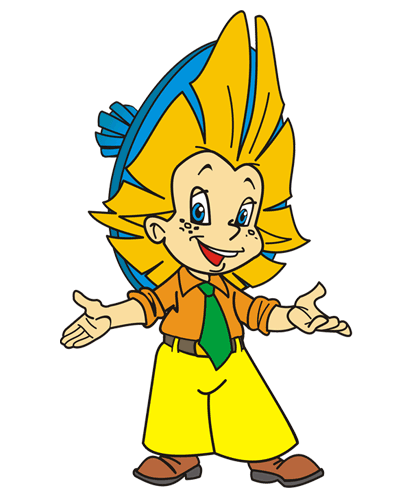 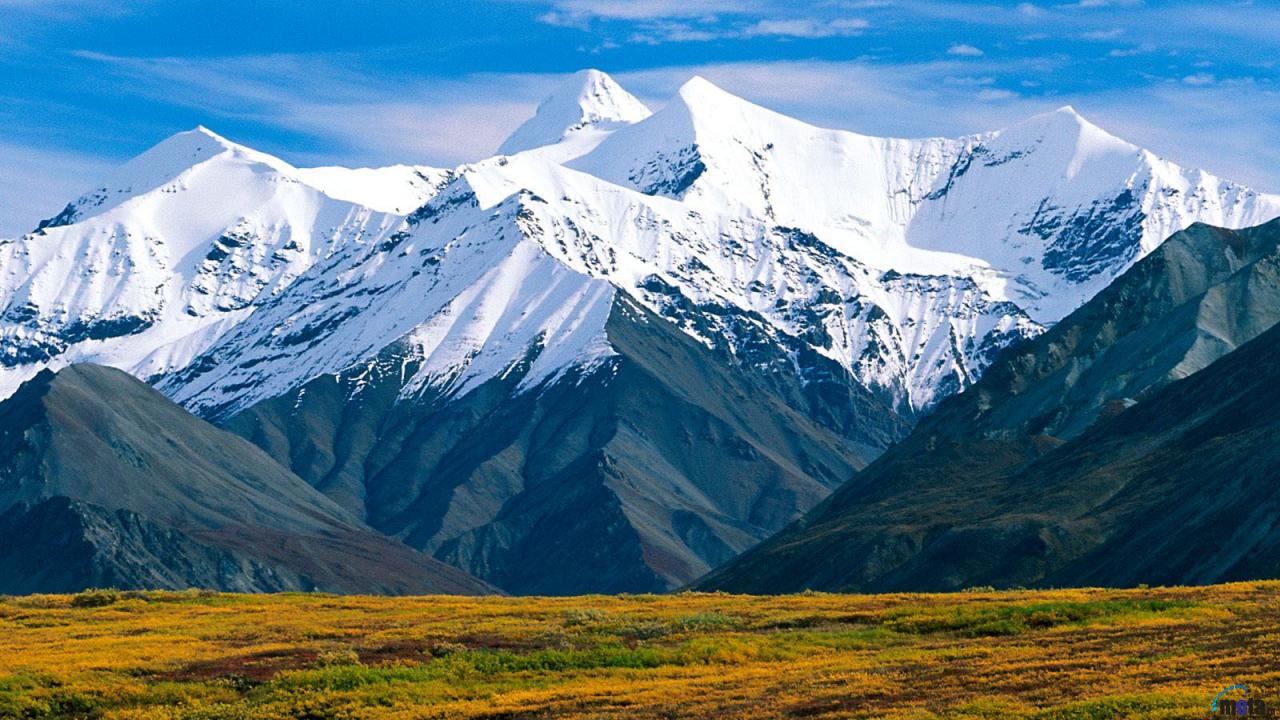 Носит бабка снежную шапку,
   Каменные бока закутаны в облака.
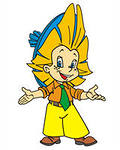 - Горы к Солнцу ближе, значит там  теплее. Поэтому нужно надеть шорты и майки. В путь!
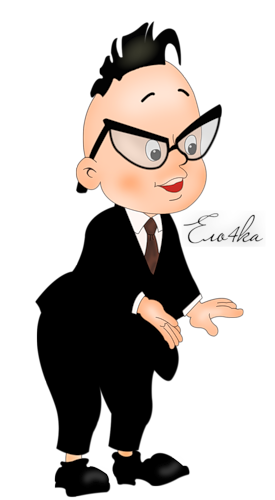 -Что ты, Незнайка! Нужно надеть удобную обувь, взять запас теплой одежды.
По высоким кручам, 
где ночуют тучи
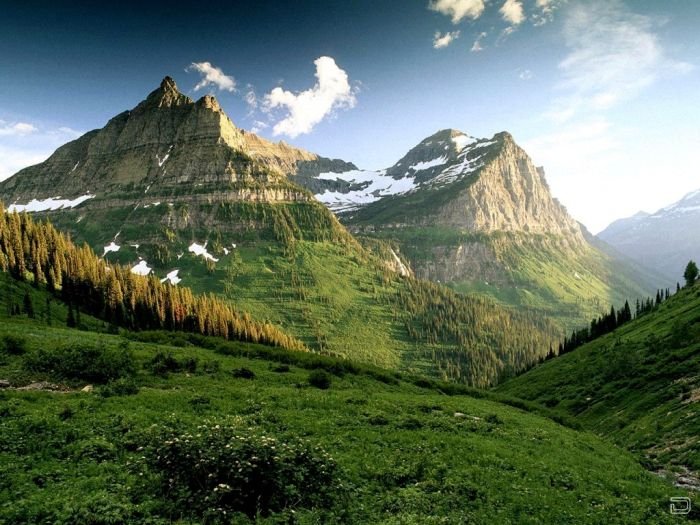 Где парят неслышно горные орлы,
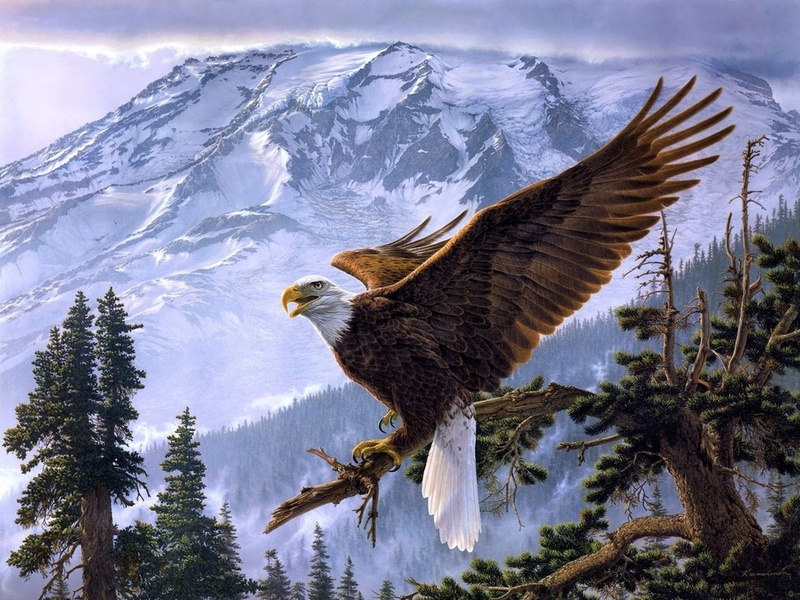 Шли путем намеченным мы с утра до вечера,
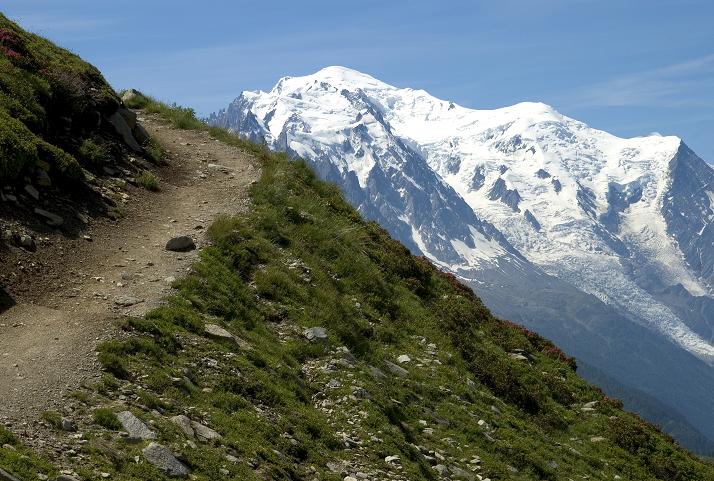 Чтобы влезть на спину каменной стены
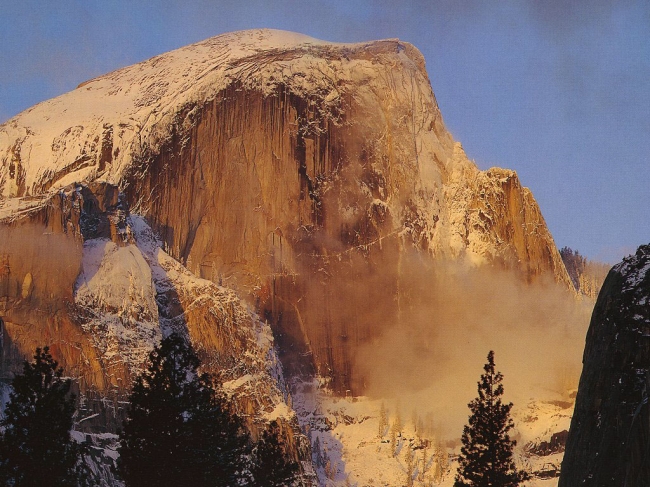 Тропки каменистые любят
альпинисты
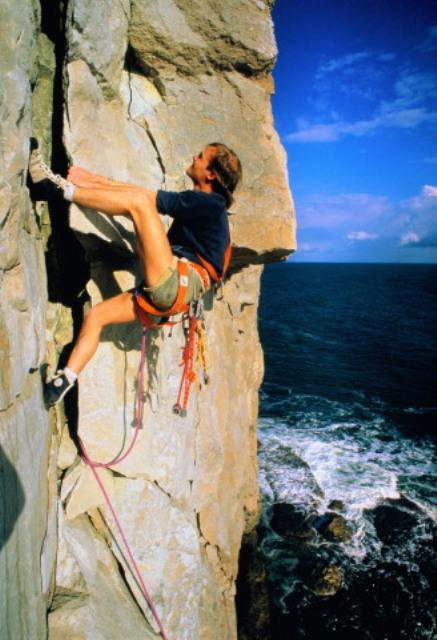 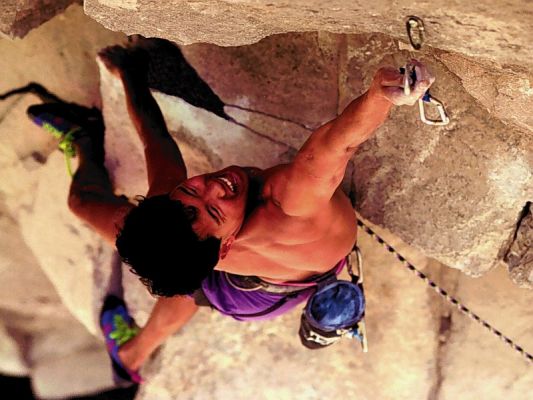 -Чем люди занимаются в горах?Наверное, только лазят по ним.
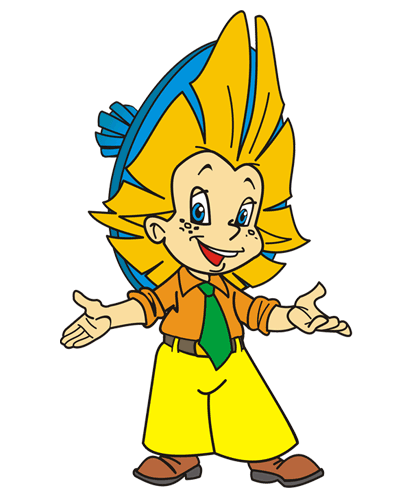 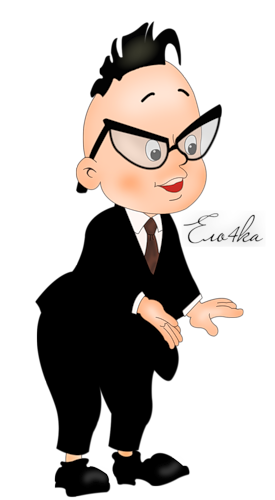 - А вы, ребята, знаете, 
Чем занимаются люди в горах?
Стр. 31
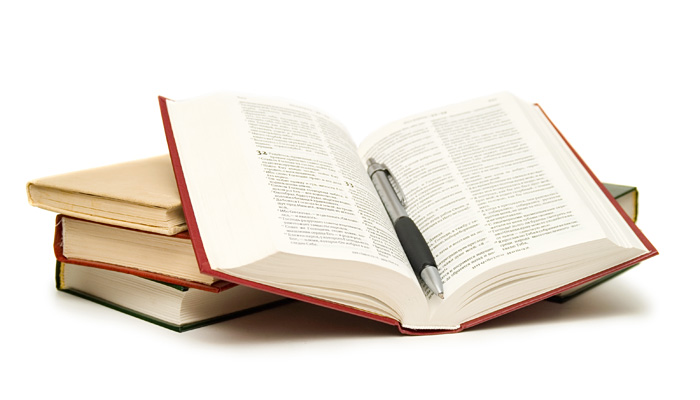 Строят поселки и города
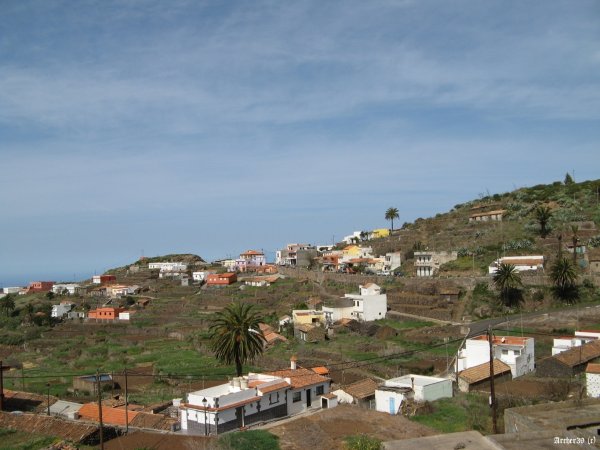 Стоят дома отдыха и санатории
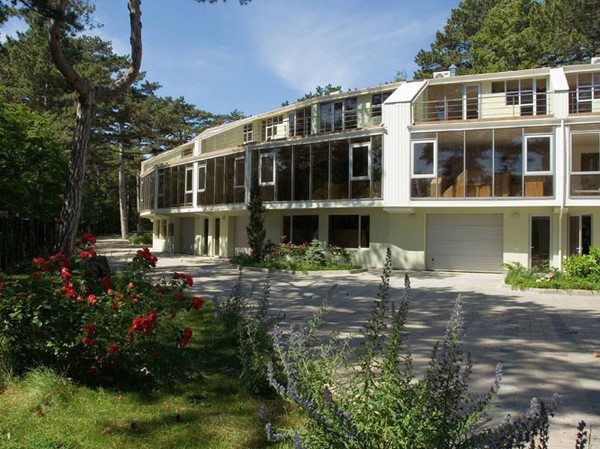 -Как туда добраться?!
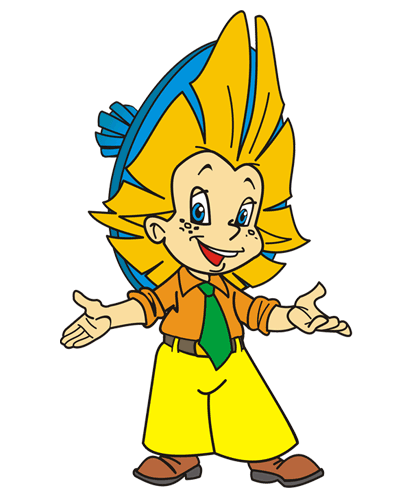 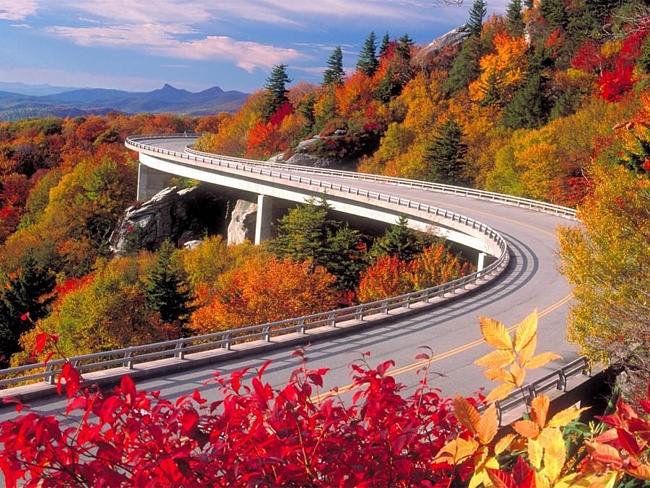 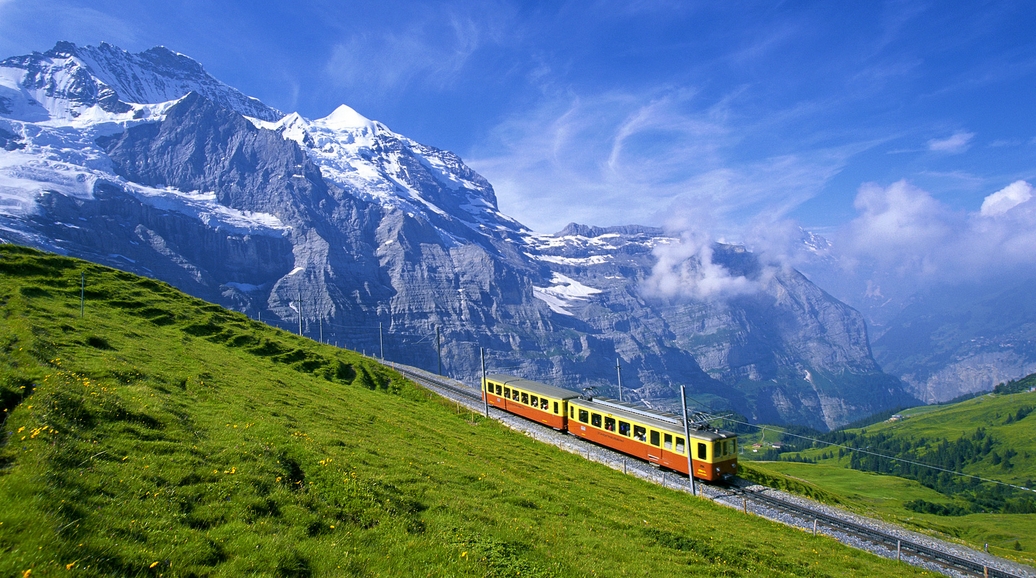 -Что сооружают в горах, если на пути встречаются горы, которые очень трудно объехать??
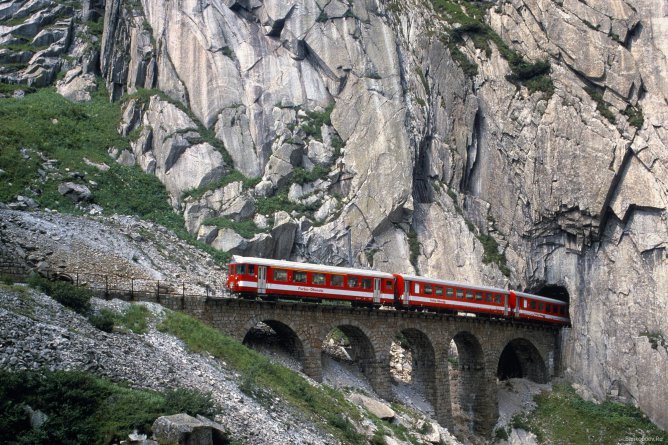 Гора.
Но поезд в гору
Не едет.
Едет в нору:
Есть выход у норы
С той стороны горы.
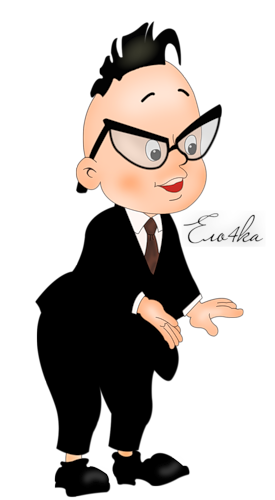 Путешествовать в горах опасно.
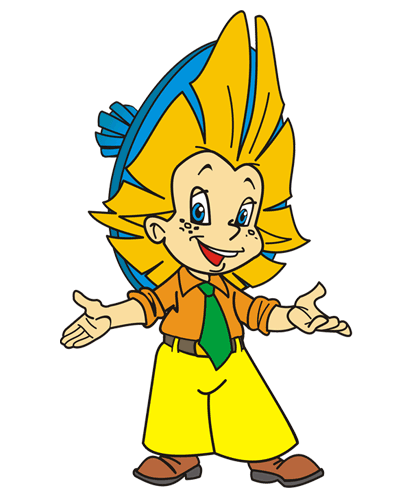 Глупенький, что тут опасного? Ходи себе по тропам и все!
Так ведь, ребята?
Стр. 33
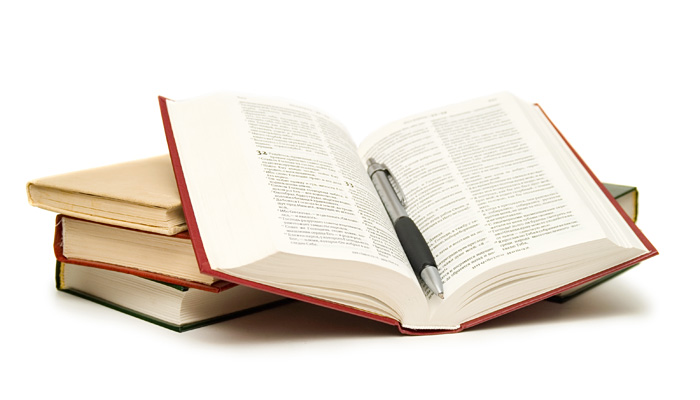 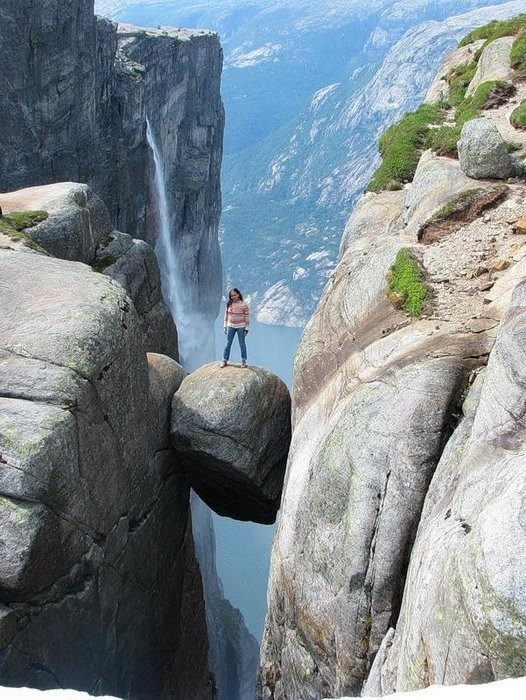 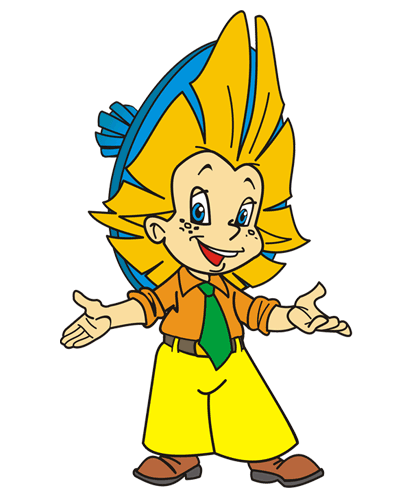 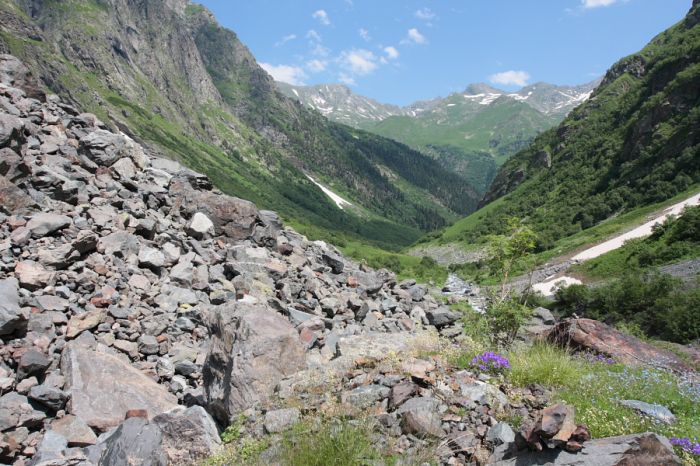 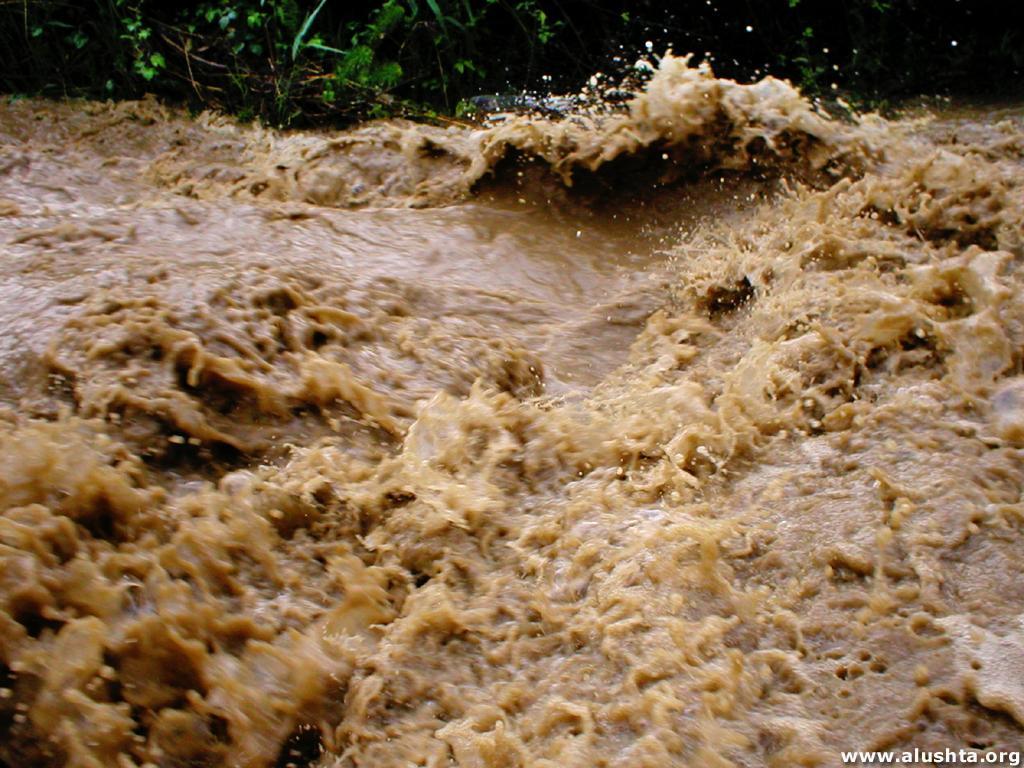 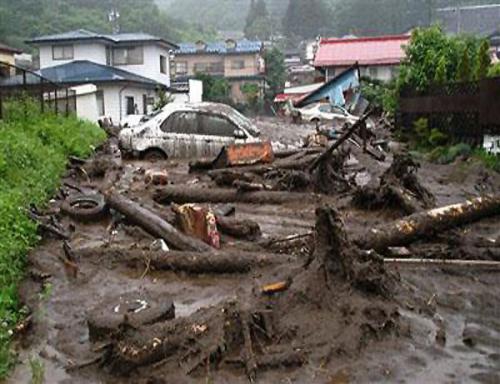 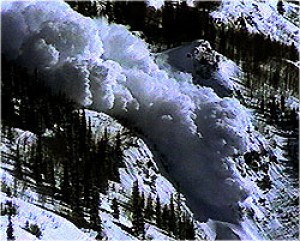 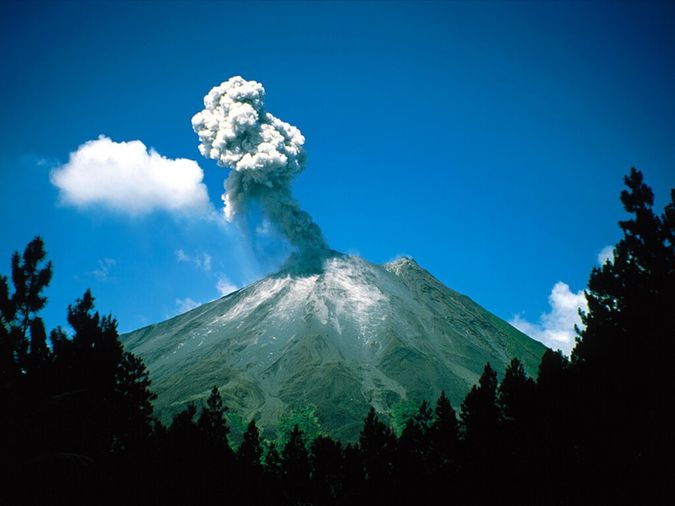 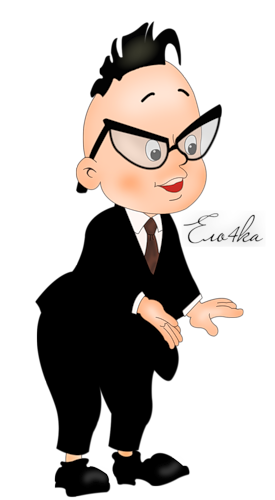 Путь в горах совсем не прост.
Шутки в сторону отбрось!
Чтобы в пропасть не попасть
И на вулкане не пропасть.
Вам понравилось наше путешествие?Что вам запомнилось больше всего?
Безжизненные искусственные горы нагромождает человек, перерабатывая богатства, извлекаемые из таких прекрасных гор.
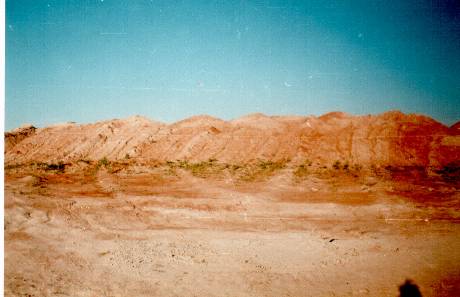 во всём мире люди озабочены тем, чтобы оживить накопившиеся во многих местах горы пустой отработанной породы
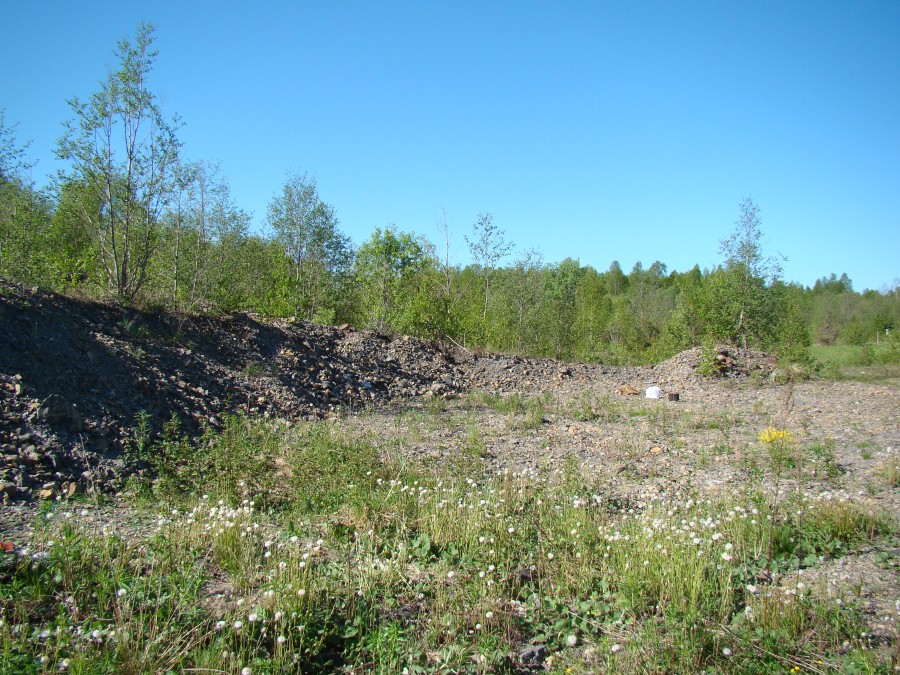 Эта красота нуждается в бережном отношении!!!
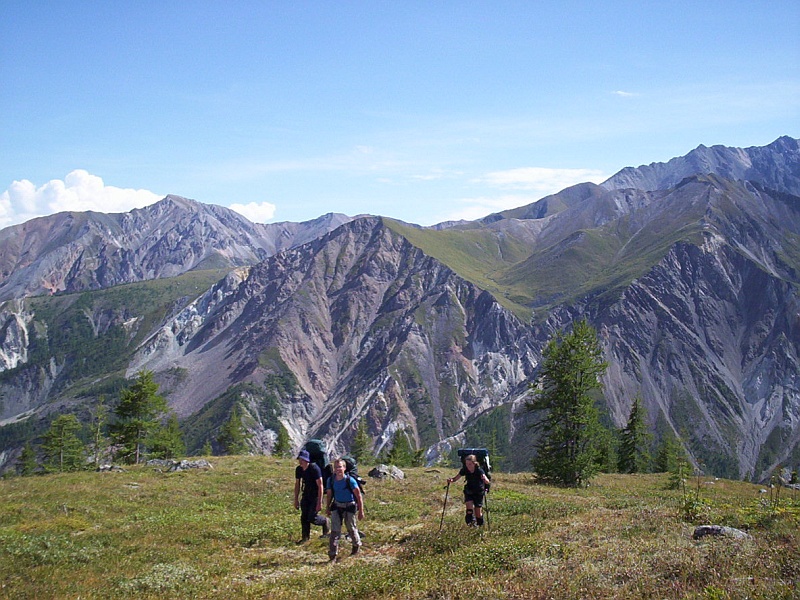 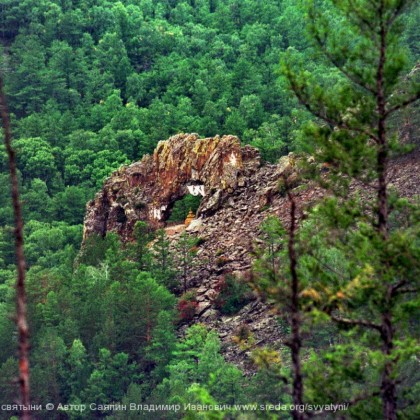 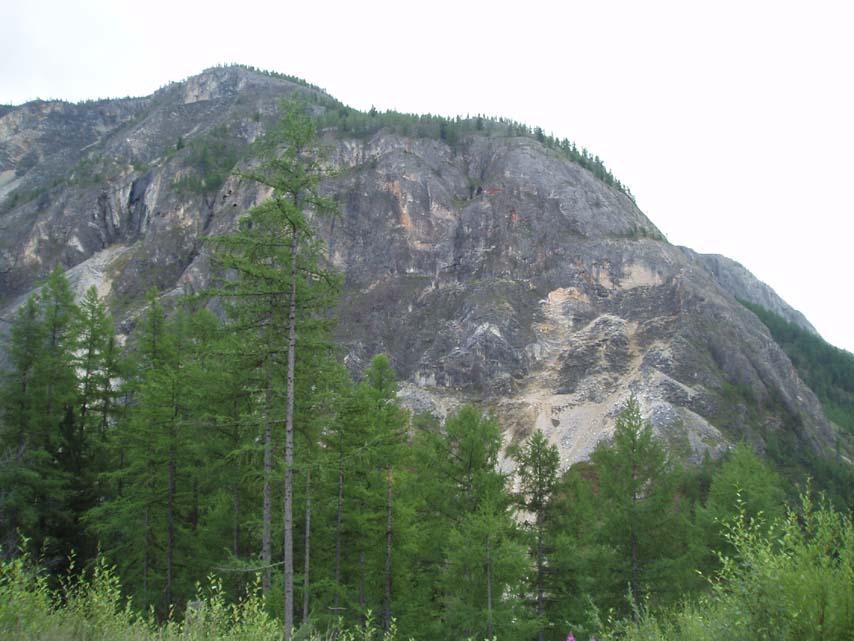 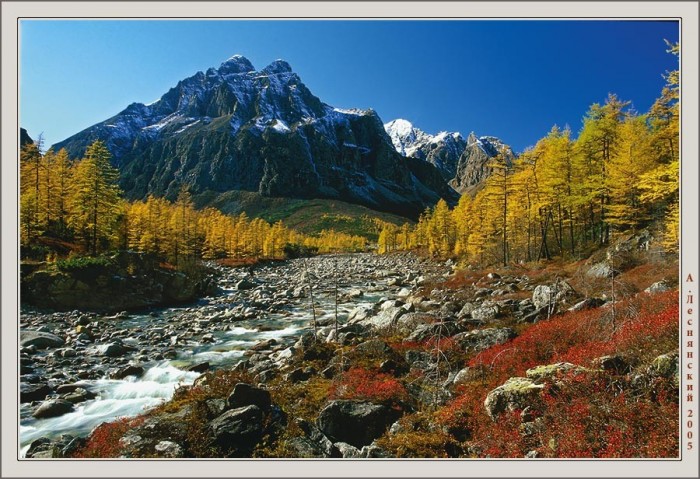 Спасибо за интересное путешествие.
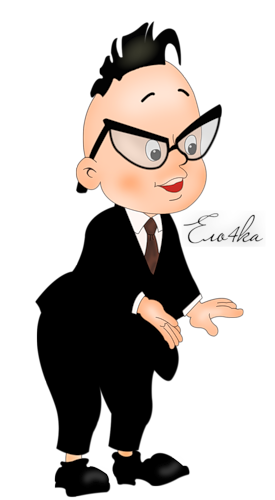 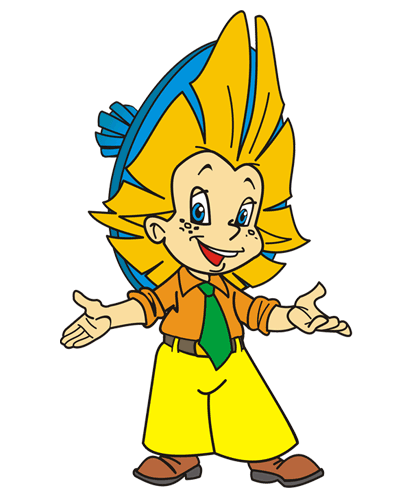